Bienvenueen 2e année
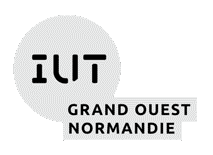 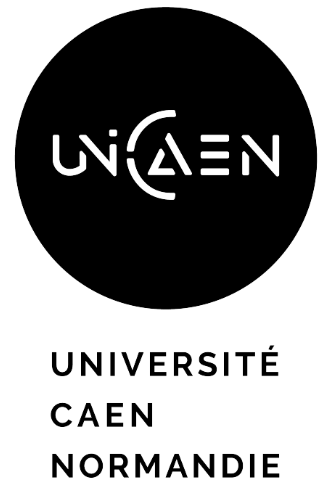 Département informatique
Secrétariat : Gwendoline Lugnier
Direction du département : Fabienne Jort 
Direction des études 1re année : Jean-François Anne
Direction des études 2e année : Sylvian Delhoumi
Direction des études 3e année/Alternance : Yohann Jacquier/Eric Porcq
Responsable des stages : Pierrick Meignen
Responsable des emplois du temps : Albrecht Zimmermann
Responsable des SAÉ 3 et 4 : Laurent Jeanpierre
2e année du BUT informatique
Semestre 3 : 16 semaines

du 5 septembre au 27 octobre	(8 semaines)

du 6 novembre au 22 décembre	(7 semaines)

du 8 janvier au 12 janvier		(1 semaine)
2e année du BUT informatique
Semestre 4 : 9 semaines + 8-10 semaines de stage

du 22 janvier au 23 février	 	  (5 semaines)

du 4 mars au 29 mars		  (4 semaines)

entre le 2 avril et le 7 juin 	(8-10 semaines de stage)
Calendrier du semestre 3
1er et 2 décembre
14 novembre
27 septembre
5 septembre
23 décembre
11 septembre
15 septembre
5 novembre
9 novembre
30 octobre
19 janvier
18 octobre
7 janvier
Vacances
 de Noël
SAÉ
Élection
des délégués
au Conseil
Pédagogique
Salon de
l’étudiant
Vacances
1ère réunion
du Conseil
de Département
Électiondes délégués
au Conseil
de Département
Fin du semestre 3
Journée du lycéen
1ère réunion
du Conseil
Pédagogique
Calendrier du semestre 4
du 25 au 27 mars
3 mars
29 mars
26 janvier
26 février
24 mai
22 janvier
1er février
12 juin
19 mars
7 juin
2 avril
Vacances
Stage : entre 8 et 10 semaines
SAÉ
Début 
du S4
Remise
des rapports 
de stage
Fin des cours
Jury S3
2e réunion du
Conseil de 
Département
2e réunion du 
Conseil 
Pédagogique
3e réunion du Conseil de Département
Compétences du semestre 3
Compétences du semestre 4
Les SAÉ
Semestre 3

1 SAÉ : Développement d’une application
Durée : 5 jours, du 8 au 12/1/2024
1 jour d’analyse (modèles de données, IHM, architecture logicielle) + gestion de projet
3,5 jours de développement 
0,5 jour de soutenance
Les SAÉ
Semestre 4 

1 SAÉ : Développement d’une application complexe = reprise d’une application existante avec recherche d’erreurs dans le code et améliorations
Durée : 3 jours, du 25 au 27/3/2024
Le stage
Début : le 2 avril 2024
Durée : de 8 à 10 semaines
Vous n’obtiendrez pas de gratification pour un stage de moins de 10 semaines 
Nombre de semaines de stage en BUT : 24
→ 8 à 10 semaines en BUT2 et 14 à 16 semaines en BUT3
→ donc si vous faites 10 semaines de stage en BUT2, vous devrez faire 14 semaines en BUT3
Stage + SAÉ S4 + Portfolio S4
Stage : 40%

SAÉ S4 : 15%

Portfolio S4 : 5%

   → total : 60% du S4
Assiduité
L’assiduité à toutes les activités pédagogiques organisées (cours magistraux, travaux dirigés, travaux pratiques, examens, stage en entreprise …) dans le cadre de la formation est obligatoire pendant toute la durée des études.
 Émargement sur feuille de présence
Assiduité suite
Toute absence doit être signalée par courriel dans les plus brefs délais au Directeur des études ainsi qu’aux enseignants concernés.

Pour déclarer une absence et la justifier, le formulaire de déclaration d'absence doit être complété et envoyé par courriel au Directeur des études accompagné du justificatif officiel, au plus tard dans les trois jours ouvrés à partir de la date du début de l'absence.
[Speaker Notes: Si absence prévue, déclaration préalable
Sinon, déclaration dès que possible (sans attendre le retour en formation)]
Assiduité suite
Passé ce délai, aucune justification ne peut être acceptée et l’absence sera considérée comme non justifiée.

Rappel : un malus de 0,05 point est appliqué sur l'ensemble des UE du semestre concerné pour toute absence injustifiée constatée dans un élément pédagogique.
Absence à un contrôle
Deux cas sont possibles : 

L’absence est justifiée : il appartient à l'étudiant ayant été absent de solliciter de la part de l'enseignant concerné un rattrapage. Une épreuve de rattrapage sera proposée préférentiellement. En cas d’impossibilité, la note ABJ (absence justifiée) est reportée.

L’absence est injustifiée : la note ABI (absence injustifiée) est reportée. Elle correspond à un zéro dans le calcul des résultats du semestre.
Motifs valables d’absence
maladie avec certificat médical original ;
maternité et mariage avec justificatif ;
décès d’un parent proche avec acte officiel ;
convocation officielle avec justificatif ;
autres motifs validés par le Directeur des études ou in fine la Responsable du département.
Cas des étudiants n’ayant pas validé une UE en 1re année
Les étudiant(e)s n’ayant pas validé une UE en 1re année (moyenne < 10) doivent obtenir au minimum 10/20 dans cette UE en 2e année pour la valider définitivement.
TD1 provisoire
TD2 provisoire
TD3 provisoire
Questions
?